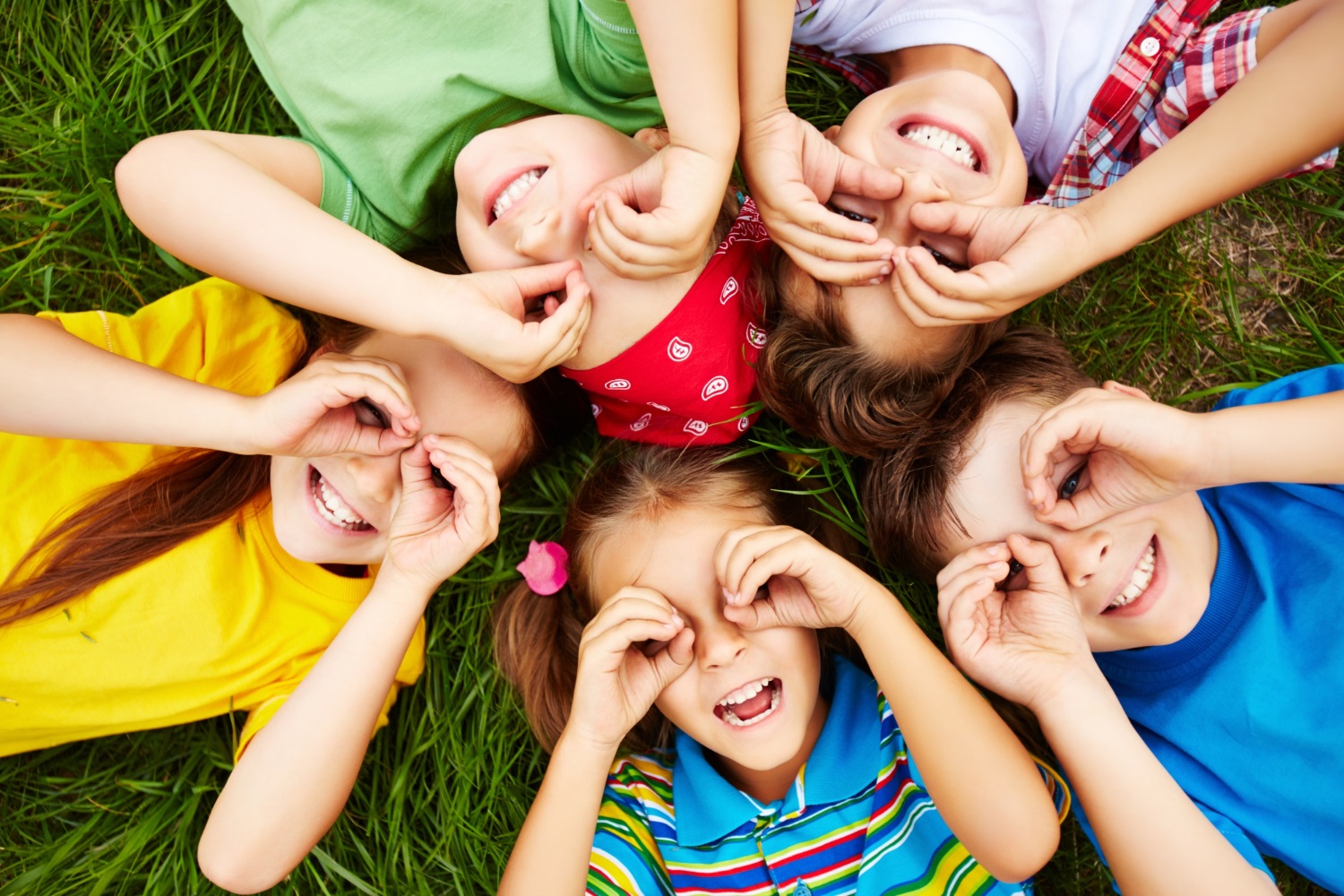 Variability of theory of mind versus pragmatic ability in typical e atypicl development
Anna Babarczy, Dorottya Dobo, Peter Nagy, Andrea Meszaros, Agnes Lukacs
Lot
Canci
ABSTRACT
Numerosi studi hanno collegato deficit nella ToM con problemi linguistici

 Scopo dello studio: esplorare le similarità e le differenze nella prestazione di bambini (con sviluppo tipico e atipico) in un compito della ToM e in un compito di inferenza pragmatica.
IPOTESI
Correlazione positiva tra prestazione nel SAT-MC-II e nel compito di pragmatica

SAT-MC-II affidabile nella valutazione della ToM

 In tutti e tre i gruppi di bambini con sviluppo atipico c’è un deficit di pragmatica
BACKROUND
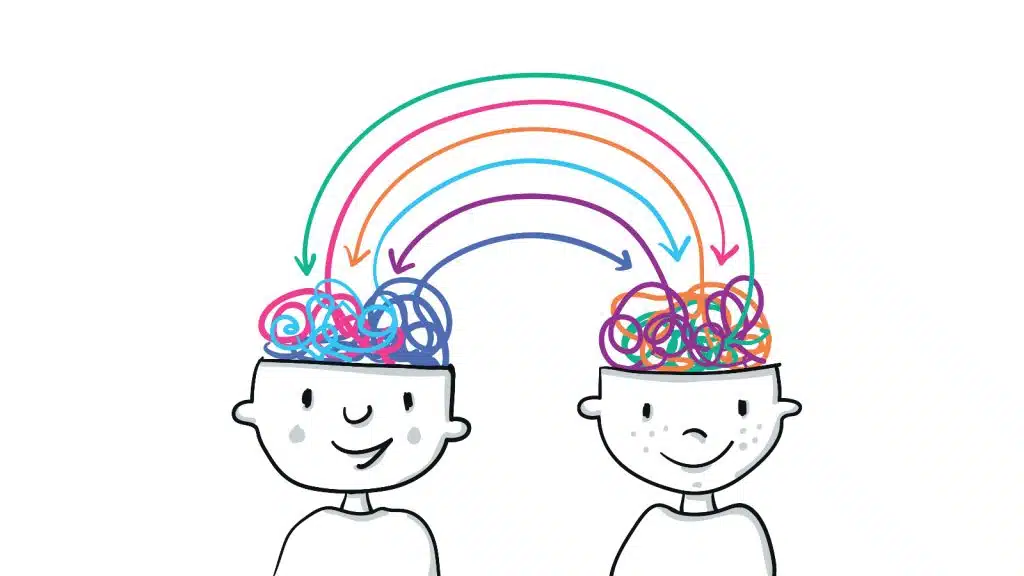 ToM
Pragmatica
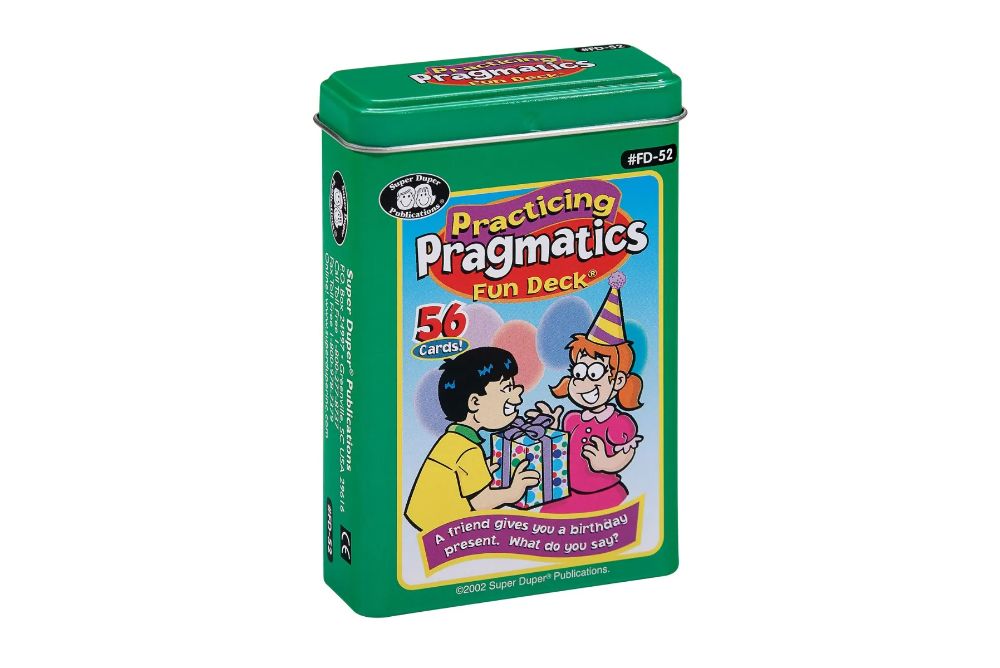 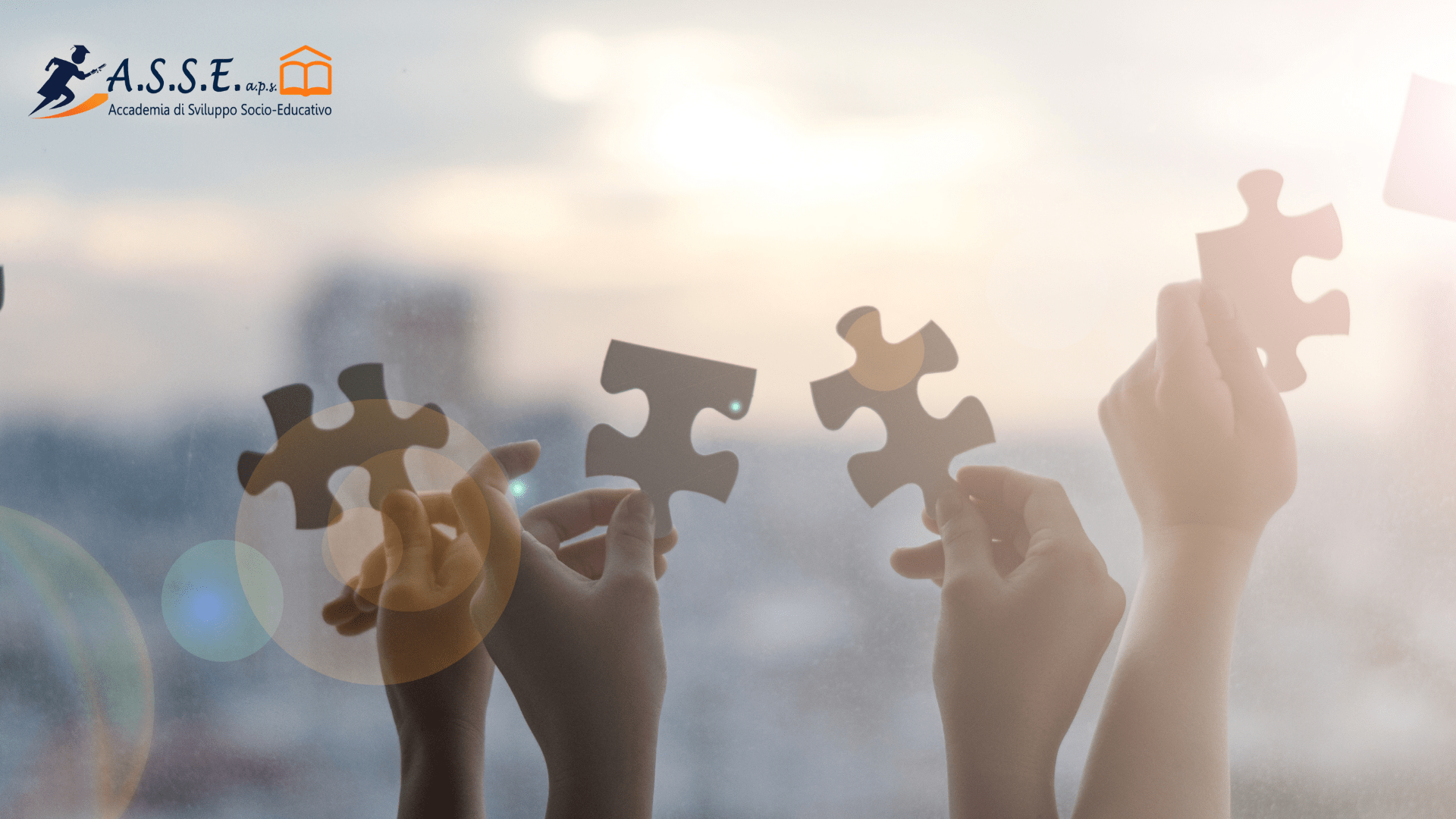 BACKROUND
ASD 
 Pattern atipici nel comportamento e nella cognizione
 Deficit: nella ToM, nelle FE, nel linguaggio (sopratutto pragmatica)

ADHD 
Difficoltà nell’attenzione, nell’abilità di controllo cognitivo 
Deficit: nelle FE, nella ToM, nel linguaggio (sopratutto pragmatica)

DLD
Deficit nell’acquisizione e nell’uso del linguaggio
Deficit nella ToM probabilmente secondaria a compromissioni  nel linguaggio
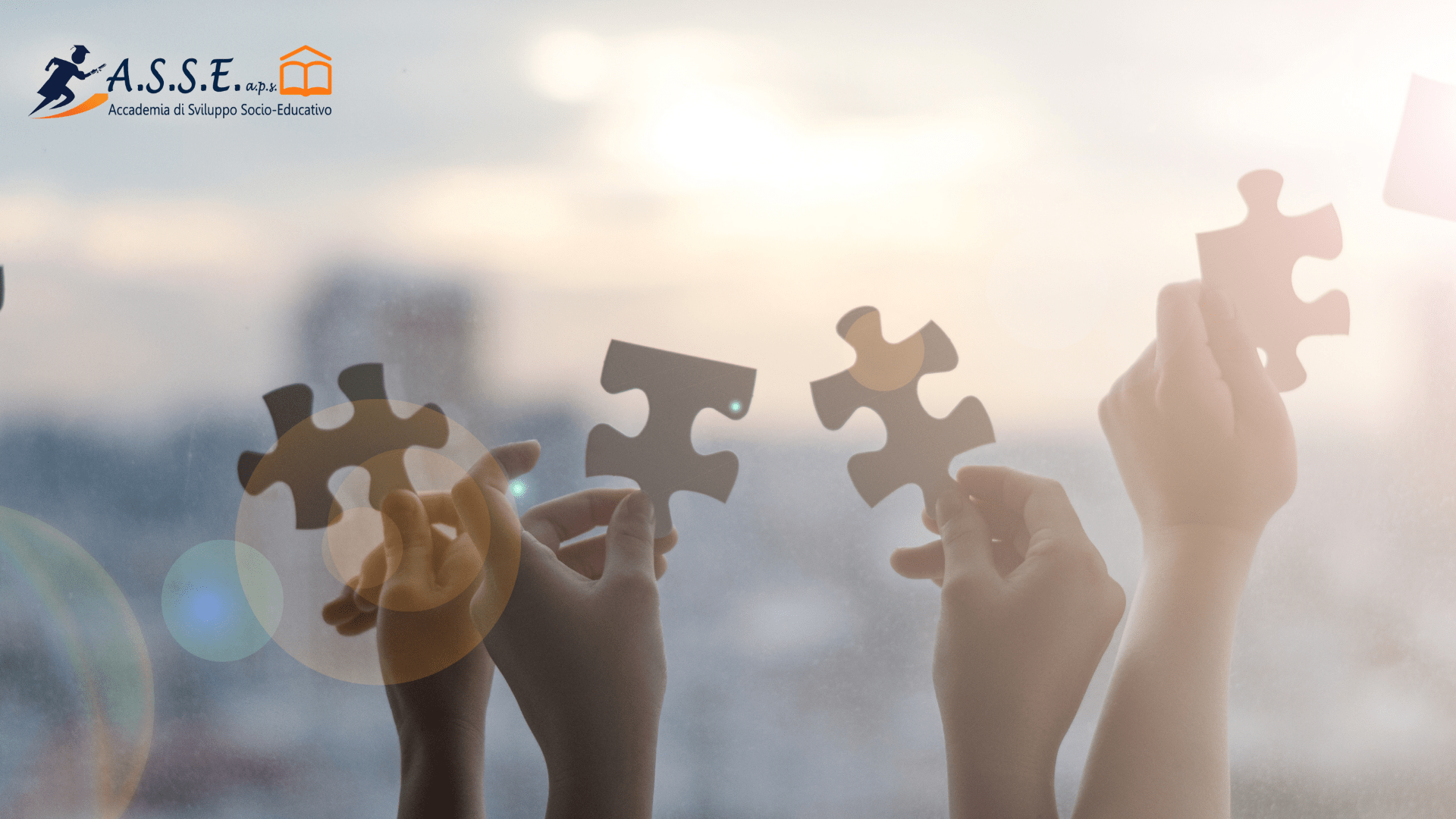 PARTECIPANTI
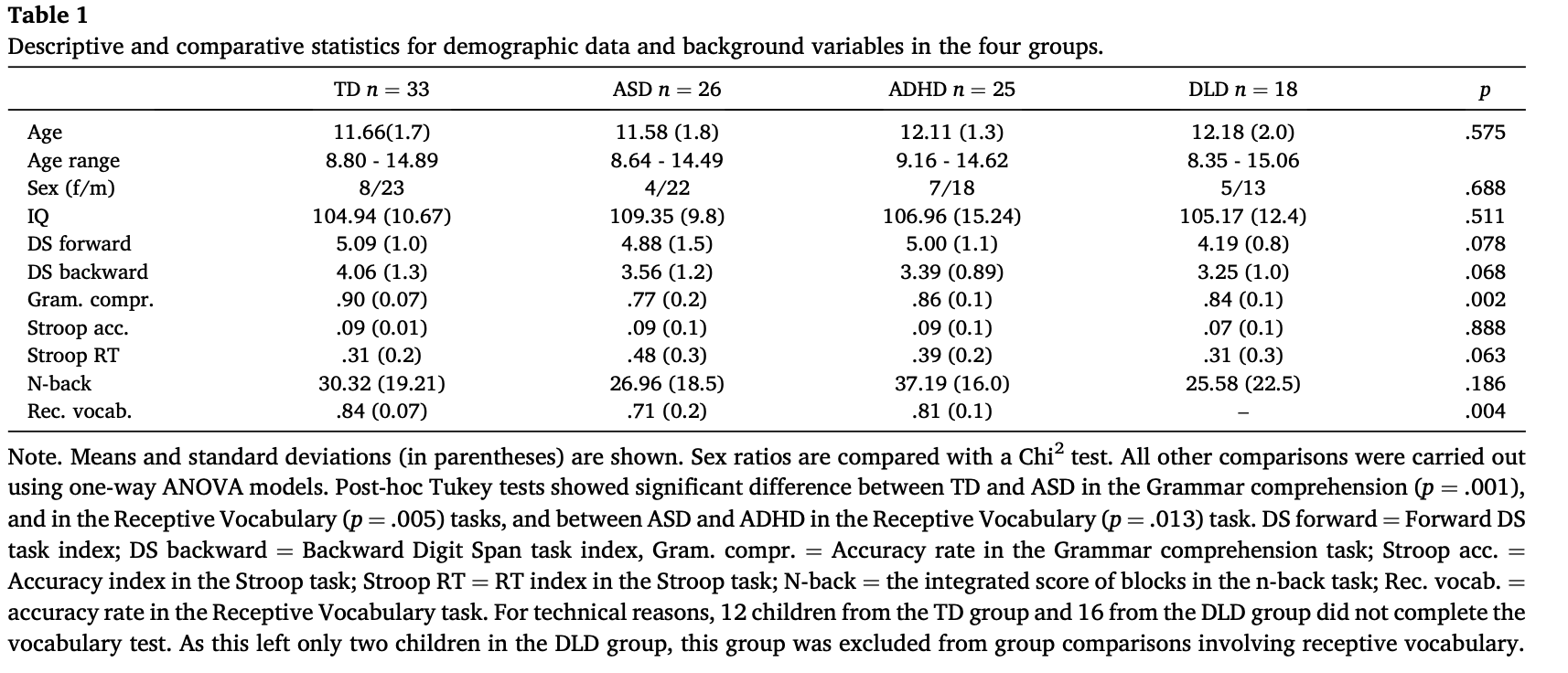 METODI
Social attribution task - Multiple choice II (SAT-MC-II)
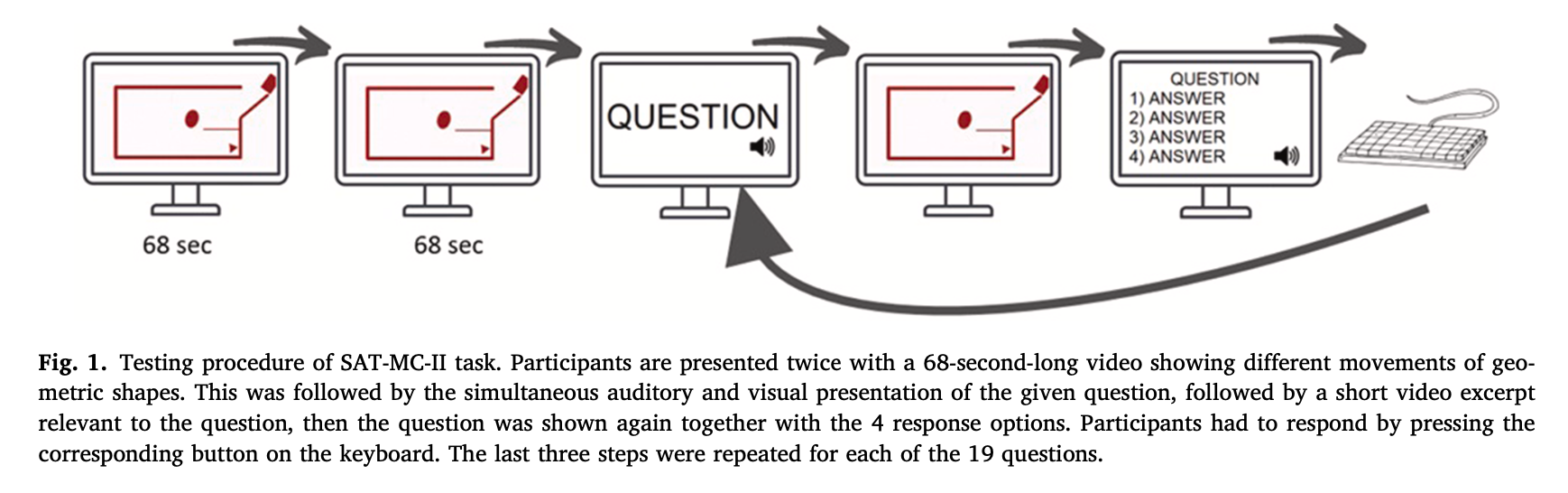 COMPITI
ANALISI STATISTICHE
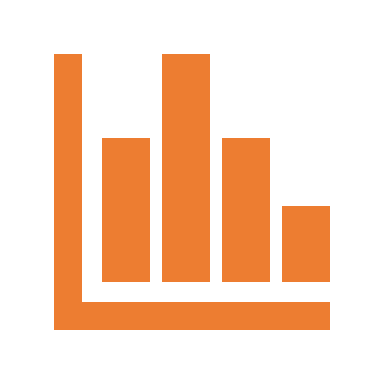 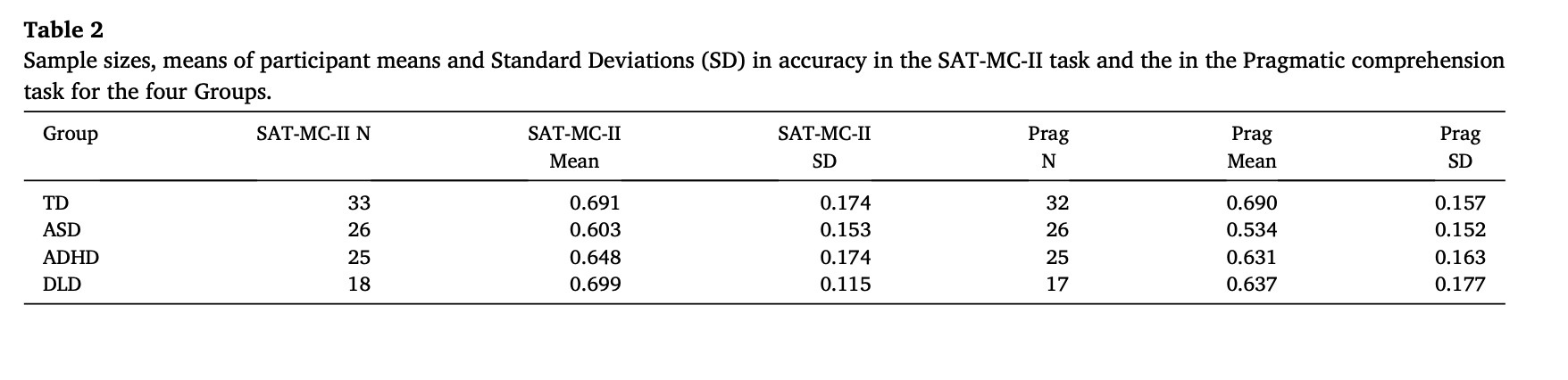 RISULTATI
RISULTATI
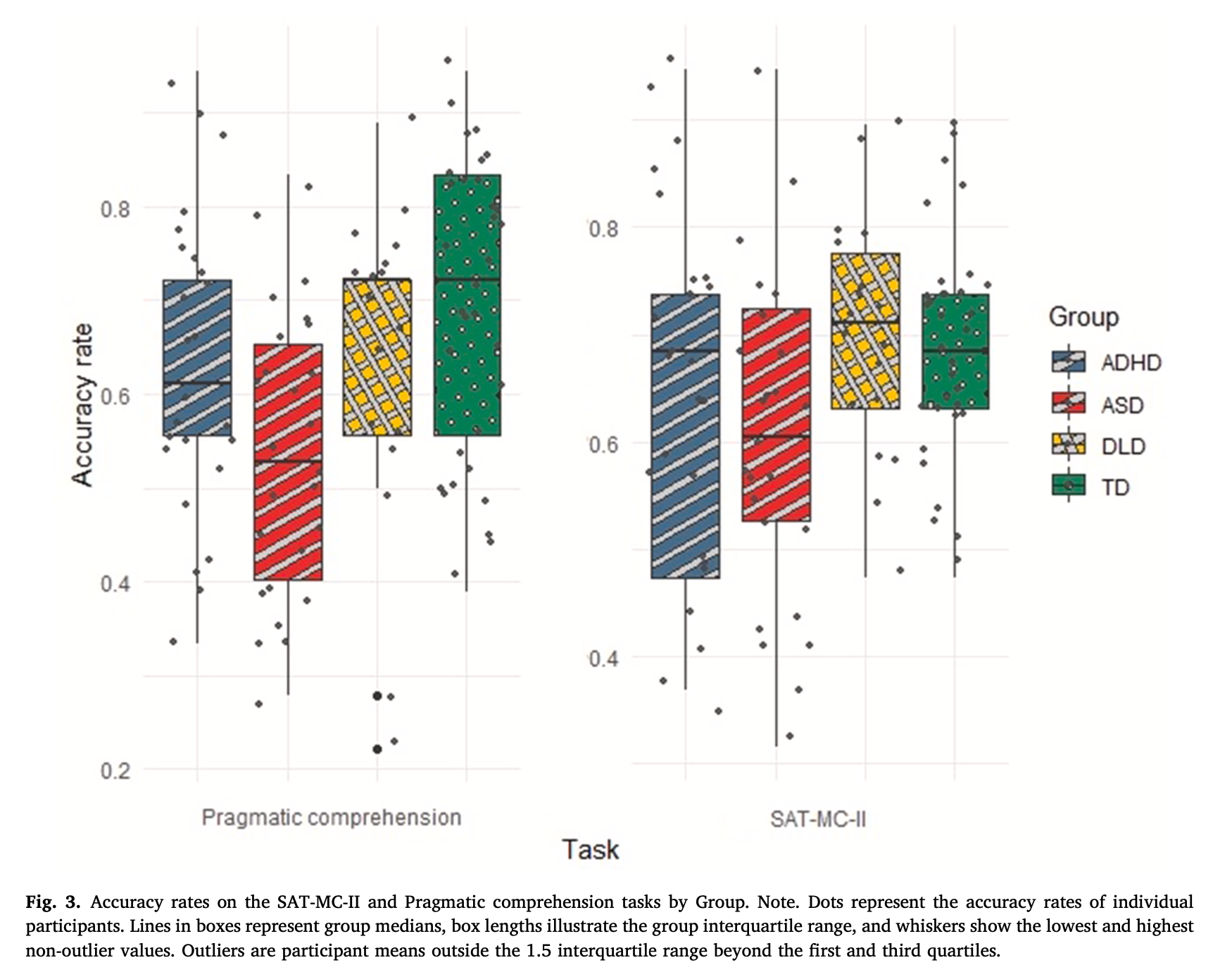 RISULTATI
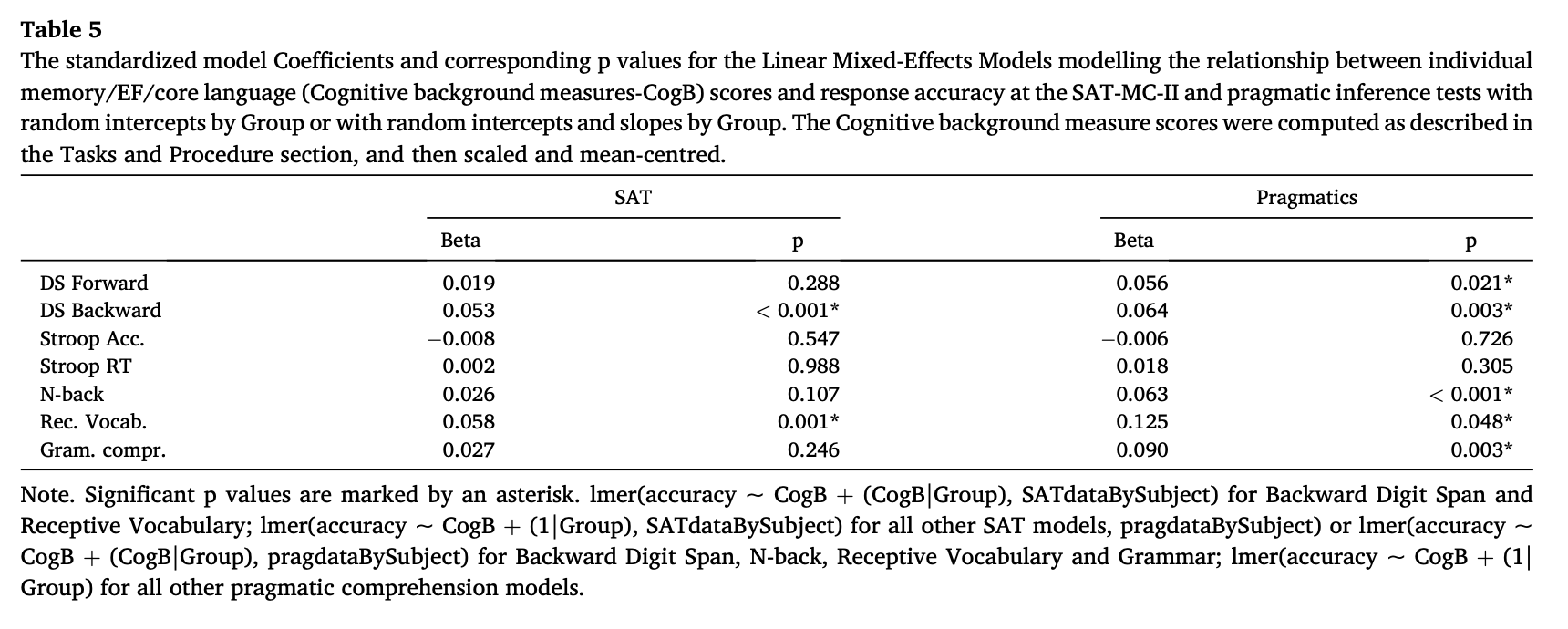 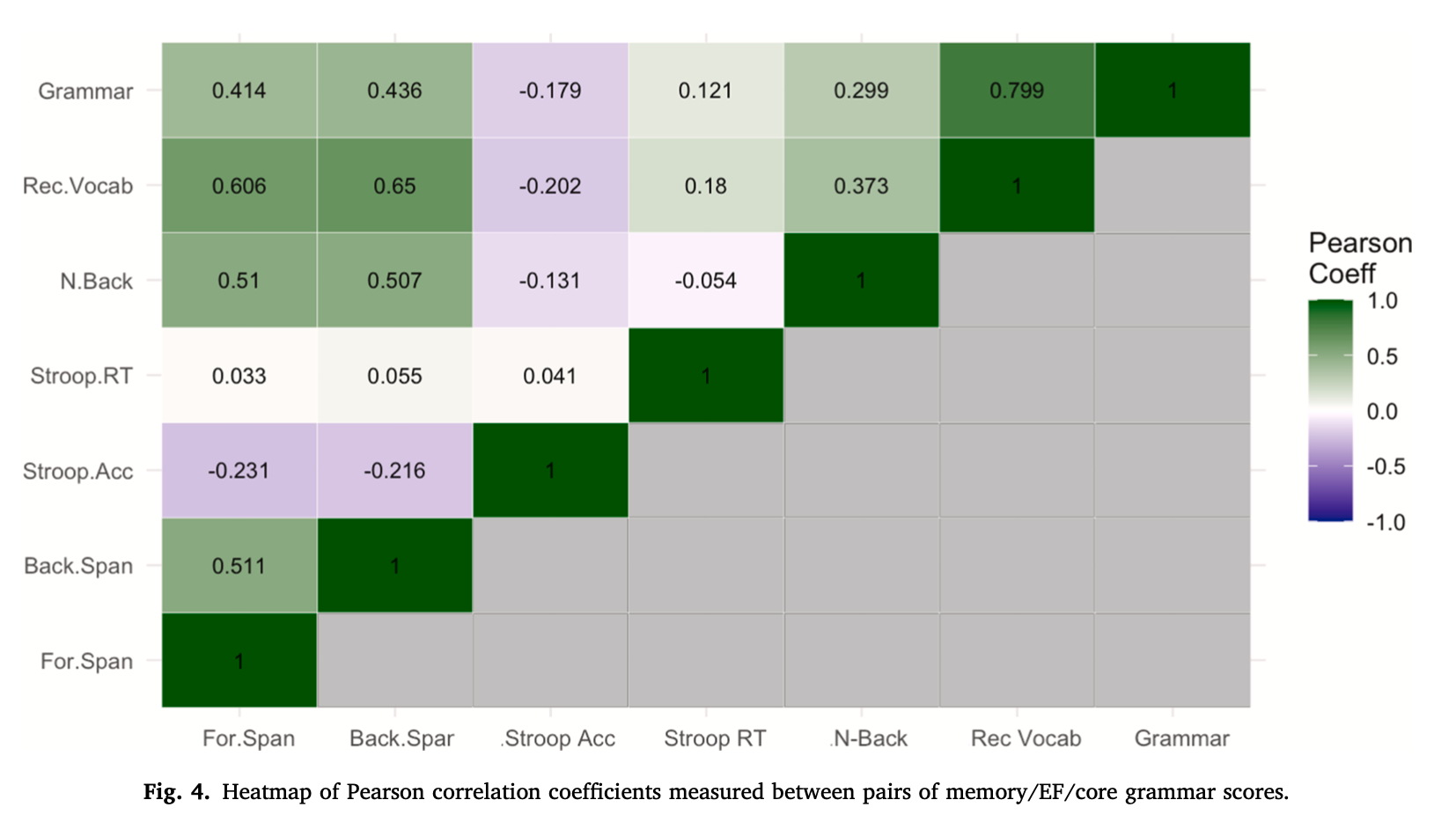 RISULTATI